My future and I
questionnaire
24%
Other:
 undertaker
 photographer
 tattoo artist
 no-job
 paramedic
 waiter
 businessman
 astronaut
 cosmetologist
 game designer
 teacher
 pilot
 baker
Thanks for your attention!
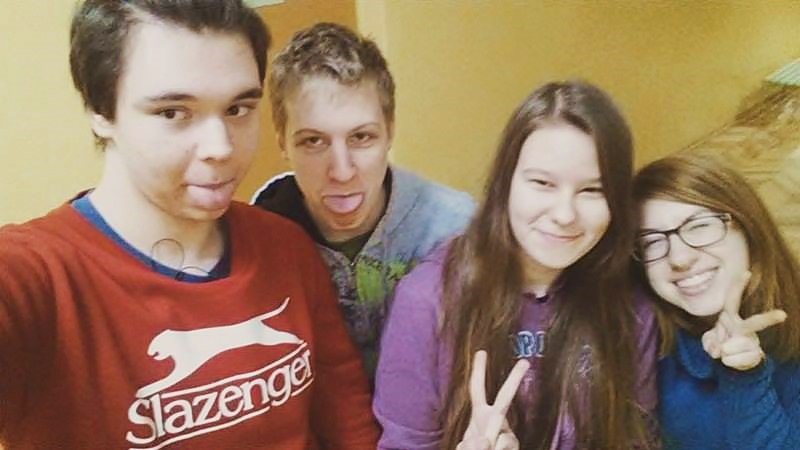